Carbohydrates
Molecular formula has the form Cx(H2O)y (a “hydrate of carbon”)
Monosaccharides (“simple sugars) are the basic building blocks of carbohydrates.  They have a single contiguous chain of carbon atoms and a formula of CnH2nOn.
One common way of depicting sugars is with Fischer projection.  If a carbonyl is present, that end is on the top end of the Fischer projection:
1
//
Carbohydrate Stereochemistry
D- vs. L- sugars:  if the hydroxyl nearest the –CH2OH group in the Fischer projection is on the right, the structure corresponds to a D-sugar.  If it’s on the left, the structure represents an L-sugar.
Most sugars in nature are D-sugars.
D- and L- here do NOT correspond to rotation of plane-polarized light (d/l or +/-).
2
All other stereochemistry relative to the bottom-most –CHOH group (the one that determines D- vs. L-) is indicated by the name of the sugar.
3
Carbohydrate Terminology
Aldose/Ketose:  If the sugar is an aldehyde, it is an aldose.  If it is a ketone, it is a ketose.
The number of carbons in a sugar can be described by using a numerical prefix followed by –ose: e.g. triose, tetrose, pentose, hexose for 3, 4, 5, and 6 carbons respectively.
These can be combined by using “aldo-” or “keto-” as a prefix: ketohexose, aldopentose, etc.
4
Also try problem 22.26 a, b, d
5
Sugar Hemiacetals
Sugars are at equilibrium between open-chain and cyclic hemiacetal forms, favouring the latter.
Aldohexoses have a strong preference for the pyranose form (the 6-membered ring) over the furanose form (the 5-membered ring).

A specific sugar hemiacetal can be referred to by using the sugar’s name as a prefix (e.g. gluco- for glucose) followed by “pyranose” or “furanose”
6
a- and b- Anomers
Anomers refer to two sugars that differ only by the stereochemistry at the carbon which is the carbonyl carbon in the open-chain form (the “anomeric carbon”).
Chair structure: 
a-OH axial, b-OH equatorial



“Haworth” structure:
a- down, b-up
7
a- and b- anomers of cyclic hemiacetals interconvert via the open-chain aldehyde.
specific rotation of
pure a = +112°
specific rotation of 
pure b = +18.7°
specific rotation at
equilibrium = +52.7°
8
See text, p. 1140.
Glycosides
A monosaccharide hemiacetal can react with an alcohol to form an acetal.  Such acetals are called glycosides, and the new C-O bond is called a glycosidic bond.
9
When the alcohol is another monosaccharide, formation of a glycoside between the two gives a disaccharide:












The remaining aldehyde/hemiacetal carbon of maltose can in theory be reduced to a –CH2OH group (e.g. with NaBH4).  Such sugars are called reducing sugars.
10
Sucrose (table sugar) is a disaccharide of glucose and fructose:









Because both sugars have made a glycosidic linkage between their anomeric carbons, there is no hemiacetal functionality remaining.  Sucrose is an example of a nonreducing sugar.
11
Polysaccharides
Carbohydrates with a known, small number of subunits can be referred to as disaccharides, trisaccharides, etc.
The term oligosaccharide refers to sugars constructed from ~3-10 monosaccharide units.  Larger molecules are referred to as polysaccharides.
Polysaccharides include cellulose, starches such as amylose and amylopectin (used by plants to store glucose) and glycogen (used by animals and humans to store glucose).
12
Cellulose and Amylose
The only difference between cellulose (which humans can’t digest) and amylose (a starch which we can digest) is the glycosidic linkage between glucose subunits.
spaghetti
The box spaghetti comes in
13
High-Fructose Corn Syrup (HFCS)
Recall sucrose is a disaccharide of glucose and fructose.
Fructose is over twice as sweet as glucose.

Corn syrup is made from enzymatic breakdown of corn starch to glucose and glucose-containing oligo-saccharides.  

Although corn syrup contains no fructose, its glucose can be converted enzymatically to fructose.  The most common grades of HFCS are roughly 1:1 glucose:fructose.  A 45:55 ratio has the same sweetness as sucrose, and is commonly used in soft drinks.
14
Glucose and fructose are tautomers of each other that can interconvert with base via the enol, as well as via enzymatic isomerization:
15
Is HFCS Unhealthy?
Short answer: about as unhealthy as sucrose.  HFCS is essentially what our body produces when it hydrolyzes sucrose to glucose and fructose.  Fructose is also naturally found in many foods, including fruits and honey.    Carbohydrates in general are sources of calories, and HFCS added to processed foods will increase their caloric content.

Longer answer: there may be reasons for HFCS to have a higher impact on obesity and diabetes, but nothing conclusive has been found.  The main problem with HFCS is that it makes it easy to add calories to our diet.
16
Natural Sweetners
Some natural sweetners are also high in fructose:
	-honey: ca. 46% fructose by dry weight (37% glucose)
	-agave nectar: varies by producer. One source cites 92% fructose, 8% glucose.

Stevia was not allowed for general use in the US because of concerns with carcinogenicity, male infertility, and metabolic effects. In 2008, the FDA ruled Cargill’s Truvia™ to be Generally Recognized As Safe.
http://www.foodproductdesign.com/articles/2001/02/food-product-design-february-2001--sweetners-for.aspx

http://www.cspinet.org/new/stevia.html
17
“Truvia™ natural sweetener is made from rebiana, the best tasting part of the stevia leaf, erythritol and natural flavors.”

Rebiana = rebaudioside A:
18
“Erythritol sounds like a chemical but it’s actually a naturally fermented sugar alcohol…made by a culture in a process like making yogurt from milk”







“Natural flavors are used to bring out the best of our natural sweetness, like pepper or salt would be used to heighten the taste of a meal.”

www.Truvia.com
19
Splenda™:
20
The Rise of Corn
Corn is the largest grain crop in the world by mass (780 million tonnes in 2007).

Corn has the highest yields of any grain (5 tonnes/hectare).   

Corn can be used as a source of fats and protein as well as carbohydrate

Corn is a fungible commodity
21
http://faostat.fao.org/site/567/DesktopDefault.aspx?PageID=567#ancor
“Corn Chips With Legs”
Corn is one of the few crops that use C4 carbon fixation for photosynthesis.  Most plants are C3, but suffer in hotter and drier climates because of an undesirable side-reaction called photorespiration.

C4 plants take up more 13C from the atmosphere than C3 plants do.  Measuring the relative amount of 13C in a food, animal or person correlates to how much of that carbon originally came from corn.

“When you look at isotope ratios, we North Americans look like corn chips with legs.” 

 --Todd Dawson.  From The Omnivore’s Dilemma by M. Pollan.
22
Example: McDonald’s
Pollan had a McDonald’s meal analyzed by mass spectrometry.  The percent of carbon in each foodstuff that was derived from corn was then calculated:

Soda: 100%
Milkshake: 78%
Salad Dressing: 65%
Chicken Nuggets: 56%
Cheeseburger: 52%
French fries: 23% 


From The Omnivore’s Dilemma by M. Pollan.
23
Corn as a Raw Material
Corn can be refined or chemically modified into a variety of foodstuffs and materials:

Carbohydrates (corn syrup, starch, HFCS, corn meal)
Amino acids (from gluten and from fermentation)
Fats and oils (corn oil, margarine, shortening)
Ethanol
Food additives (vitamins, fiber, xanthan gum, citric acid, MSG)
Plastics

Less than 10% of the corn crop is used directly for human consumption!  The bulk of it is used for animal feed, ethanol production and industrial materials.
http://www.ncga.com/uploads/useruploads/cornusesposter.pdf
http://www.ers.usda.gov/AmberWaves/February08/Features/CornPrices.htm
24
[Speaker Notes: Corn printout: show in class]
25
Fats and Oils
Recall that a fat is a triester of glycerol:
 a triacylglyceride
Saturated fats have no
C=C double bonds in the fatty acid sidechains

Natural unsaturated fatty acids contain a cis-double bond.


Polyunsaturated fatty acids contain multiple double bonds.
26
Hydrogenated Vegetable Oil
Saturated fats tend to be solids at room temperature.  Unsaturated fats have lower melting points and tend to be oils at room temperature.  This is because the “kink” introduced in a fatty acid chain by the cis-double bond causes the molecules to pack less tightly together.

Vegetable oils can be partially or completely hydrogenated using H2 and a metal catalyst to give a fat with a certain desired consistency (e.g. margarine, shortening).
27
trans- Fats
In the process of hydrogenation, some of the natural cis-fatty acid sidechains are converted to unnatural trans-fatty acids:
Research is revealing that these trans-fats, which previously were counted as “unsaturated fat” on nutritional labels, are as bad as saturated fats, or even worse for your health.  Nutritional labels now show trans-fats as a separate category.
28
“Trans fats raise your bad (LDL) cholesterol levels and lower your good (HDL) cholesterol levels.  Eatingtrans fats increases your risk of developing heart disease and stroke.  It’s also associated with a higher risk of developing type 2 diabetes.”

“The American Heart Association recommends limiting the amount of trans fats you eat to less than 1 percent of your total daily calories.  That means if you need 2,000 calories a day, no more than 20 of those calories should come from trans fats.  That’s less than 2 grams of trans fats a day.  Given the amount of naturally occurring trans fats you probably eat every day, this leaves virtually no room at all for industrially manufactured trans fats.”


-American Heart Association
 http://www.heart.org/HEARTORG/GettingHealthy/FatsAndOils/Fats101/Trans-Fats_UCM_301120_Article.jsp
29
Meat Production
An abundance of inexpensive crops such as corn and soy has allowed the production of  inexpensive meat (including fish!)

Because livestock are higher up the food chain, a large amount of our crops are directed towards meat production instead of human consumption.  For example, 55% of the U.S. corn crop is used in animal feed. 

Beef production is particularly inefficient at converting feed to protein.
30
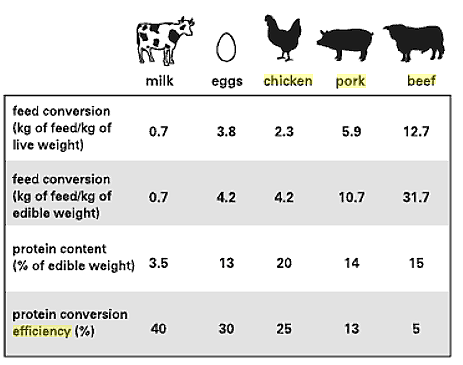 Source: Energy in nature and society by Vaclav Smil (2008)
31
Amino Acids
Amino acids are the basic building blocks of proteins.  A protein is a polymer made from amino acids connected primarily by amide linkages.





There are 20 different amino acids.  9 of these cannot by synthesized by humans and must be obtained in the diet.  These are called essential amino acids.
32
Aspartame
A methyl ester of the dipeptide Asp-Phe 

People with phenylketonuria (PKU) cannot metabolize phenylalanine, and have to avoid Aspartame
33
Complete Proteins
Meat provides all the essential amino acids humans need—it is a complete protein. 

Most plant sources are deficient in one or more essential amino acids (exception: soy protein).  For example, corn is low in lysine and tryptophan.

However, different plant sources can be combined to provide a complete protein (e.g. rice and beans).


http://www.nlm.nih.gov/medlineplus/ency/article/002467.htm#Food%20Sources
34
Agriculture’s Energy Cost
Up to 20 percent of fossil fuel consumption in the U.S. is directed towards food production.  

Pollan gives the following estimates for fossil fuel consumption:
0.3 gal oil per bushel corn
35-75 gal oil per steer

About 1/3 of this energy is used to produce fertilizer alone.


http://edition.cnn.com/2008/WORLD/asiapcf/03/16/eco.food.miles/
The Omnivore’s Dilemma by M. Pollan.
35
Nitrogen Fixation
In nature, nitrogen gas is converted to other sources of plant-accessible nitrogen (nitrates, etc.) by bacteria (e.g. the symbiotic bacteria in legumes) and (to a much smaller extent) lightning.  This conversion is called nitrogen fixation.

Human agriculture requires more fixed nitrogen than nature provides. One researcher estimates that 2/5ths of the world’s population would not exist were it not for synthetic fertilizer.


The Omnivore’s Dilemma by M. Pollan.
http://en.wikipedia.org/wiki/Thomas_Malthus
36
The Haber Process
The Haber Process is an energy-intensive method to convert nitrogen and hydrogen gases to ammonia, which can then be used directly or indirectly as fertilizer.

N2 + 3 H2  2 NH3

High temperatures and pressures are required, as well as a source of hydrogen gas.  All this requires a lot of energy.
37
Peak Phosphorous
Phosphorous (as phospate), along with nitrogen and potassium, is a critical fertilizer component.

Phosphate is currently obtained from mining.

Over-fertilization and fertilizer runoff wastes this resource, while causing eutrophication (dead zones) in lakes and oceans.

Some {scientists} estimate that there will not be sufficient phosphorus supplies from mining to meet agricultural demand within 30 to 40 years.
http://www.foreignpolicy.com/articles/2010/04/20/peak_phosphorus
38
Consequences of Productivity
Abundance of corn/soy etc  abundance of meat

Highly productive farmers, plus gov’t subsidies, mean that basic staples are cheap.  Profit is in “value added” processed foods.  People pay extra for features such as: convenience (microwavable entrees), taste (e.g. artificial flavours), entertainment value (kid’s cereal).

The ability to recombine refined carbs, proteins and fats into foodstuffs results in cheap, calorically-dense foods.

The “inelasticity of  consumer demand” (how much a person can eat) actually has some elasticity –the elastic waistband.
39
Walking a Dietary Minefield
Processed foods, plus cheap meat and dairy, encourage creating high-energy food that people will enjoy eating.  Here are a few examples of foods that pack more calories and fat than you might expect.

Starbuck’s Venti Iced Peppermint White Chocolate Mocha with 2% milk and whipped cream: 
		  	680 cal (23g fat, 15g sat’d, 0g trans-)
½ lb lean meatloaf: 	410 cal (11 g fat, 4.4g sat’d fat)
Starbuck’s skim latte:	130 cal (0g fat)

McDonald’s Triple-Thick Chocolate Shake (32 oz):
 			1160 cal (27g fat, 16g sat’d, 2g trans-)
40
[Speaker Notes: The Starbucks drinks are 18 and 4 Weight Watchers points respectively. My daily allotment is 34.

The McDonald’s shake is 31 WW points!]
Ruby Tuesday’s Entrees, ca. 2007:
 http://www.cspinet.org/nah/03_07/xtreme.pdf
Colossal Burger: 1,940 cal, 141 grams fat
--”Maybe I should have the white meat chicken and steamed broccoli penne pasta?  That sounds healthy…”
…2,060 cal,
128g fat.

D’oh!
41
Uno’s Pizza Skins Appetizer:
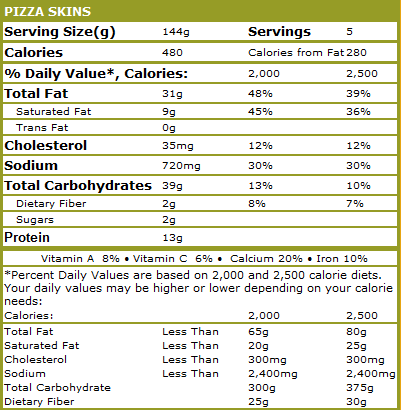 What’s the catch?

2,400 cal, 155g fat, 45g saturated fat (over 2 days’ worth)—
BEFORE your pizza even arrives!
42
Obesity Trends* Among U.S. AdultsBRFSS, 1985
(*BMI ≥30, or ~ 30 lbs. overweight for 5’ 4” person)
No Data           <10%          10%–14%
Obesity Trends* Among U.S. AdultsBRFSS, 1986
(*BMI ≥30, or ~ 30 lbs. overweight for 5’ 4” person)
No Data           <10%          10%–14%
Obesity Trends* Among U.S. AdultsBRFSS, 1987
(*BMI ≥30, or ~ 30 lbs. overweight for 5’ 4” person)
No Data           <10%          10%–14%
Obesity Trends* Among U.S. AdultsBRFSS, 1988
(*BMI ≥30, or ~ 30 lbs. overweight for 5’ 4” person)
No Data           <10%          10%–14%
Obesity Trends* Among U.S. AdultsBRFSS, 1989
(*BMI ≥30, or ~ 30 lbs. overweight for 5’ 4” person)
No Data           <10%          10%–14%
Obesity Trends* Among U.S. AdultsBRFSS, 1990
(*BMI ≥30, or ~ 30 lbs. overweight for 5’ 4” person)
No Data           <10%          10%–14%
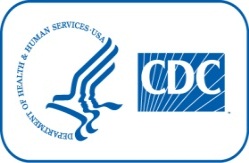 Obesity Trends* Among U.S. AdultsBRFSS, 1991
(*BMI ≥30, or ~ 30 lbs. overweight for 5’ 4” person)
No Data           <10%          10%–14%	    15%–19%
Obesity Trends* Among U.S. AdultsBRFSS, 1992
(*BMI ≥30, or ~ 30 lbs. overweight for 5’ 4” person)
No Data           <10%          10%–14%	    15%–19%
Obesity Trends* Among U.S. AdultsBRFSS, 1993
(*BMI ≥30, or ~ 30 lbs. overweight for 5’ 4” person)
No Data           <10%          10%–14%	    15%–19%
Obesity Trends* Among U.S. AdultsBRFSS, 1994
(*BMI ≥30, or ~ 30 lbs. overweight for 5’ 4” person)
No Data           <10%          10%–14%	    15%–19%
Obesity Trends* Among U.S. AdultsBRFSS, 1995
(*BMI ≥30, or ~ 30 lbs. overweight for 5’ 4” person)
No Data           <10%          10%–14%	    15%–19%
Obesity Trends* Among U.S. AdultsBRFSS, 1996
(*BMI ≥30, or ~ 30 lbs. overweight for 5’ 4” person)
No Data           <10%          10%–14%	    15%–19%
Obesity Trends* Among U.S. AdultsBRFSS, 1997
(*BMI ≥30, or ~ 30 lbs. overweight for 5’ 4” person)
No Data          <10%           10%–14%	    15%–19%           ≥20%
Obesity Trends* Among U.S. AdultsBRFSS, 1998
(*BMI ≥30, or ~ 30 lbs. overweight for 5’ 4” person)
No Data          <10%           10%–14%	    15%–19%           ≥20%
Obesity Trends* Among U.S. AdultsBRFSS, 1999
(*BMI ≥30, or ~ 30 lbs. overweight for 5’ 4” person)
No Data          <10%           10%–14%	    15%–19%           ≥20%
Obesity Trends* Among U.S. AdultsBRFSS, 2000
(*BMI ≥30, or ~ 30 lbs. overweight for 5’ 4” person)
No Data          <10%           10%–14%	    15%–19%           ≥20%
Obesity Trends* Among U.S. AdultsBRFSS, 2001
(*BMI ≥30, or ~ 30 lbs. overweight for 5’ 4” person)
No Data          <10%           10%–14%	    15%–19%           20%–24%          ≥25%
Obesity Trends* Among U.S. AdultsBRFSS, 2002
(*BMI ≥30, or ~ 30 lbs. overweight for 5’ 4” person)
No Data          <10%           10%–14%	    15%–19%           20%–24%          ≥25%
Obesity Trends* Among U.S. AdultsBRFSS, 2003
(*BMI ≥30, or ~ 30 lbs. overweight for 5’ 4” person)
No Data          <10%           10%–14%	    15%–19%           20%–24%          ≥25%
Obesity Trends* Among U.S. AdultsBRFSS, 2004
(*BMI ≥30, or ~ 30 lbs. overweight for 5’ 4” person)
No Data          <10%           10%–14%	    15%–19%           20%–24%          ≥25%
Obesity Trends* Among U.S. AdultsBRFSS, 2005
(*BMI ≥30, or ~ 30 lbs. overweight for 5’ 4” person)
No Data          <10%           10%–14%	    15%–19%           20%–24%          25%–29%           ≥30%
Obesity Trends* Among U.S. AdultsBRFSS, 2006
(*BMI ≥30, or ~ 30 lbs. overweight for 5’ 4” person)
No Data          <10%           10%–14%	    15%–19%           20%–24%          25%–29%           ≥30%
Obesity Trends* Among U.S. AdultsBRFSS, 2007
(*BMI ≥30, or ~ 30 lbs. overweight for 5’ 4” person)
No Data          <10%           10%–14%	    15%–19%           20%–24%          25%–29%           ≥30%
Obesity Trends* Among U.S. AdultsBRFSS, 2008
(*BMI ≥30, or ~ 30 lbs. overweight for 5’ 4” person)
No Data          <10%           10%–14%	    15%–19%           20%–24%          25%–29%           ≥30%
Obesity Trends* Among U.S. AdultsBRFSS, 2009
(*BMI ≥30, or ~ 30 lbs. overweight for 5’ 4” person)
No Data          <10%           10%–14%	    15%–19%           20%–24%          25%–29%           ≥30%
Obesity Trends* Among U.S. AdultsBRFSS, 2010
(*BMI ≥30, or ~ 30 lbs. overweight for 5’ 4” person)
No Data          <10%           10%–14%	    15%–19%           20%–24%          25%–29%           ≥30%
Obesity Trends* Among U.S. AdultsBRFSS, 1990, 2000, 2010
(*BMI 30, or about 30 lbs. overweight for 5’4” person)
2000
1990
2010
No Data          <10%           10%–14%	    15%–19%           20%–24%          25%–29%           ≥30%
Pollan’s Three Guidelines
In his book In Defense of Food, Michael Pollan proposes three guidelines for healthy eating:
“Eat food. Not too much. Mostly plants”
70
“Eat Food”
Ingredients for homemade bread: flour, water, yeast, salt.

Ingredients for Sara Lee’s Soft & Smooth Whole Grain White Bread: Enriched bleached flour [wheat flour, malted barley flour, niacin, iron, thiamin mononitrate (vitamin B1), riboflavin (vitamin B2), folic acid], water, whole grains [whole wheat flour, brown rice flour (rice flour, rice bran)], high fructose corn syrup, whey, wheat gluten, yeast, cellulose. Contains 2% or less of the each of the following: honey, calcium sulfate, vegetable oil (soybean and/or cottonseed oils), salt, butter (cream, salt), dough conditioners (may contain one or more of the following: mono-and diglycerides, ethoxylated mono- and diglycerides, ascorbic acid, enzymes, azodicarbonamide), guar gum, calcium propionate (preservative), distilled vinegar, yeast nutrients (monocalcium phosphate, calcium sulfate, ammonium sulfate), corn starch, natural flavor, beta-carotene (color), vitamin D3, soy lecithin, soy flour.
From In Defense of Food by M. Pollan
71
“Not Too Much”
The amount of food that constitutes a “portion” may surprise you. For example:

Chicken: 3 oz. (about the size of a deck of cards)

Rice: ½ cup cooked, or ¼ cup uncooked (the size of a lightbulb)

Almonds: ¼ cup (the size of a golf ball; about 12 almonds)
72
http://www.webmd.com/diet/healthtool-portion-size-plate
“Mostly Plants”
Thomas Jefferson described meat as “a condiment for the vegetables which constitute my principal diet.”

Consider buying smaller amounts of higher-quality meat (free-range, grass-fed, cage-free, sustainably fished). However, check packaging claims.
The Monterey Bay Aquarium has a Seafood Watch program that guides you towards healthy seafood from well-managed fisheries
Check out farmers markets and get to know local food producers.
http://www.monticello.org/reports/life/vegetarian.html
http://www.montereybayaquarium.org/cr/seafoodwatch.aspx
73
Learn to Cook
Advantages of preparing your own food from scratch:

You know what the ingredients are, and how much.
You control the portion size, and whether extra fats or carbohydrates are used.
You can save money by doing the “processing” yourself
When you select a purchase, you’re voting with your dollars. Increased demand for food alternatives (e.g.  organic, sustainably-farmed, locally-grown, humanely-raised, grass-fed, vegetarian) prompts the food industry to provide more of those options.
74